宣教关怀
伟大慈悲的天父，宣教工场广阔，工人稀少。我们特别求你感动弟兄姐妹参与短期宣教，委身三个月以上，甚至一到三年，到海外宣教工场去传扬主耶稣的福音。我们需要有爱人灵魂之心、虚心受教、可以独立生活与工作、能教导少年和儿童语文科及数理，并愿意跟当地宣
1/2
宣教关怀
教士配搭的人。我们祈祷，耶稣基督在砂拉越各堂会呼召这样的短期宣教士。前线宣教士非常需要短期同工的支援，求耶和华以勒预备。奉主耶稣基督的名，阿们。
2/2
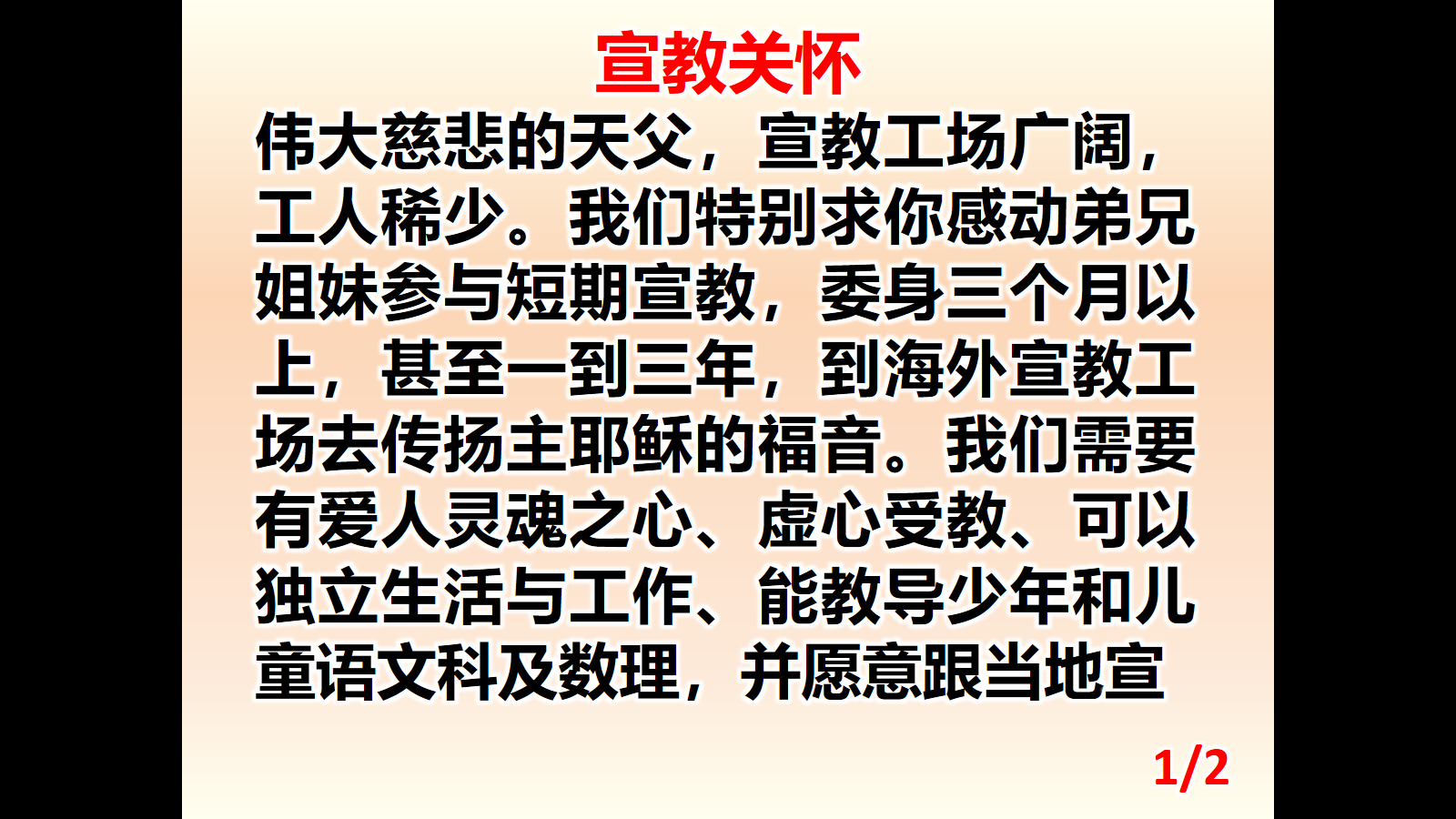 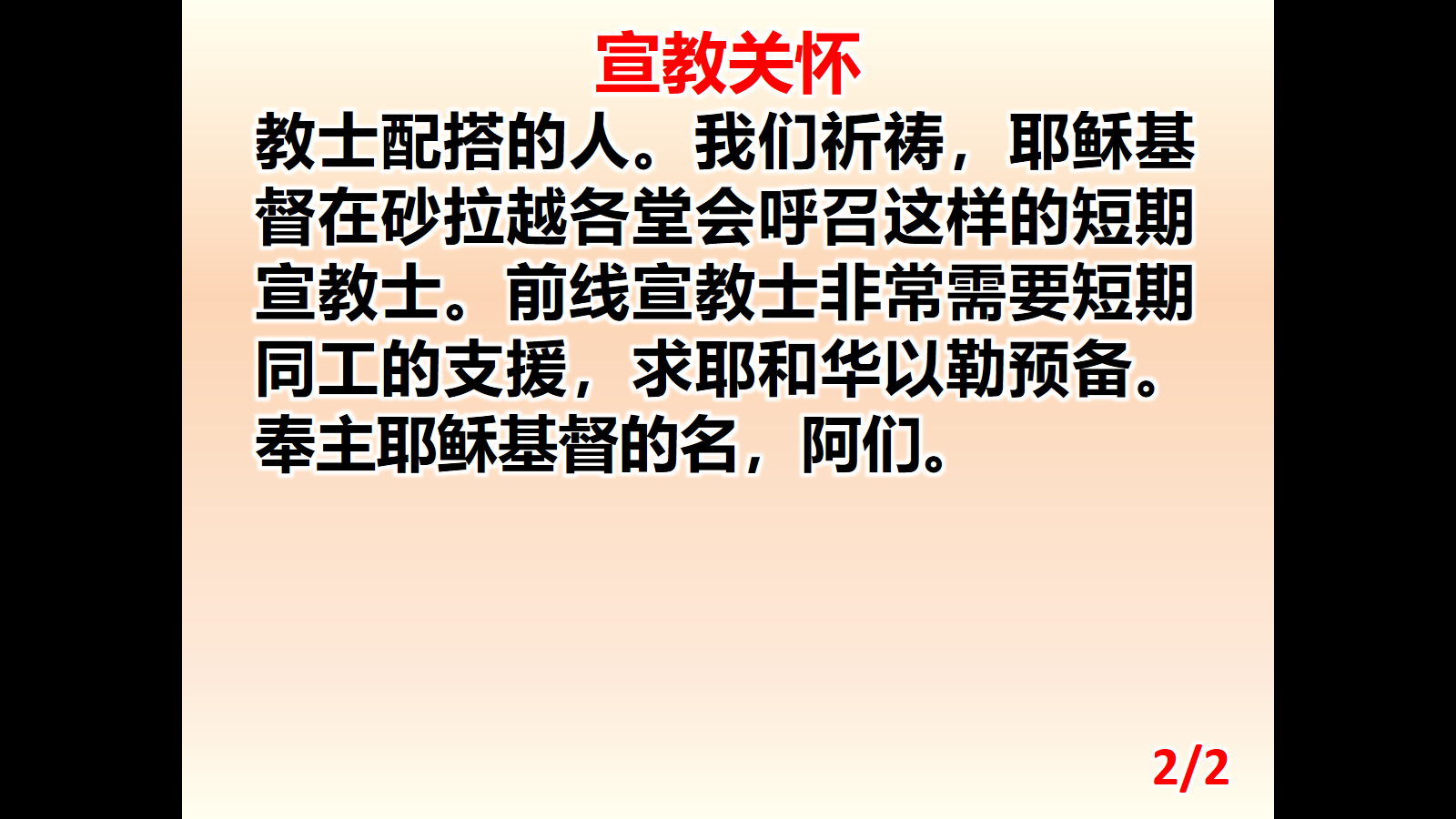